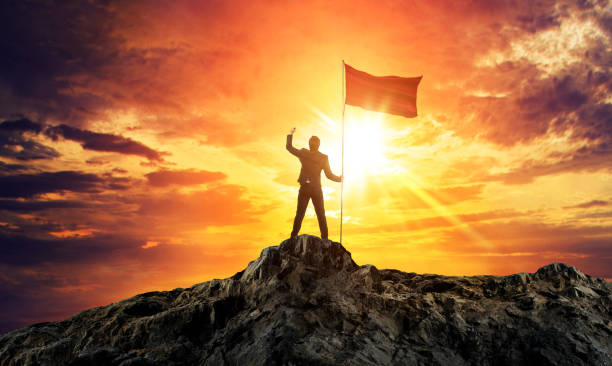 PREPARING FOR VICTORY

Joshua 3-4
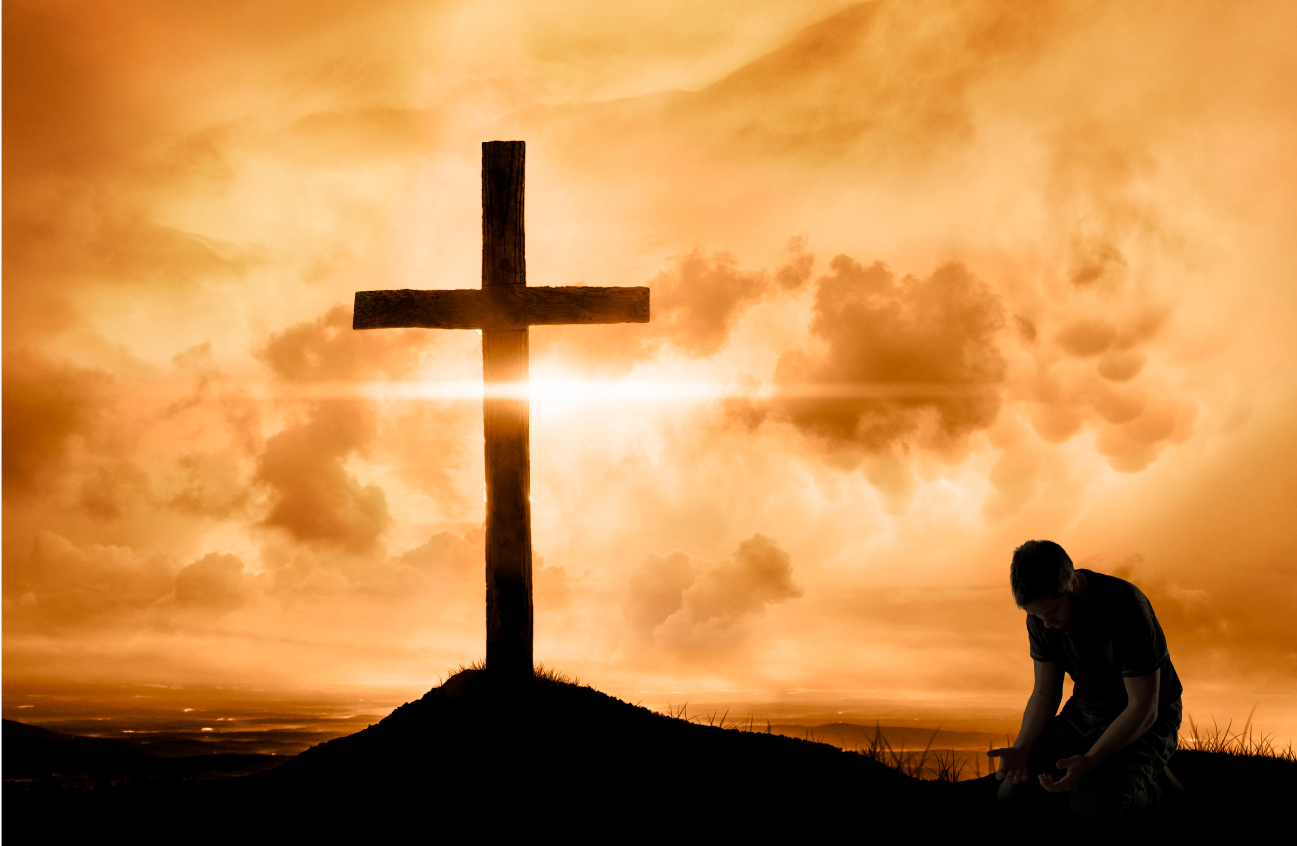 The first step in preparing for victory
Consecrating Ourselves
The second step in preparing for victoryPutting doubt aside
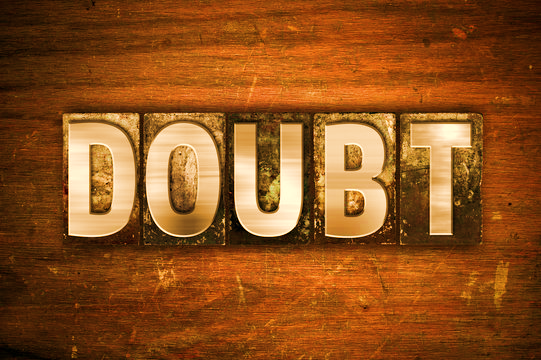 The third step in preparing for victoryMoving forward with the Lord
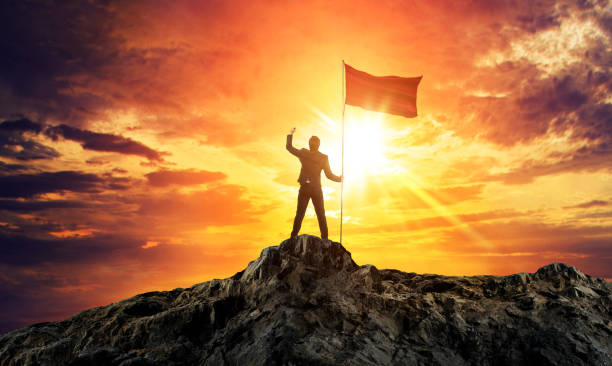 They prepared for victory, as a result, they experienced victory
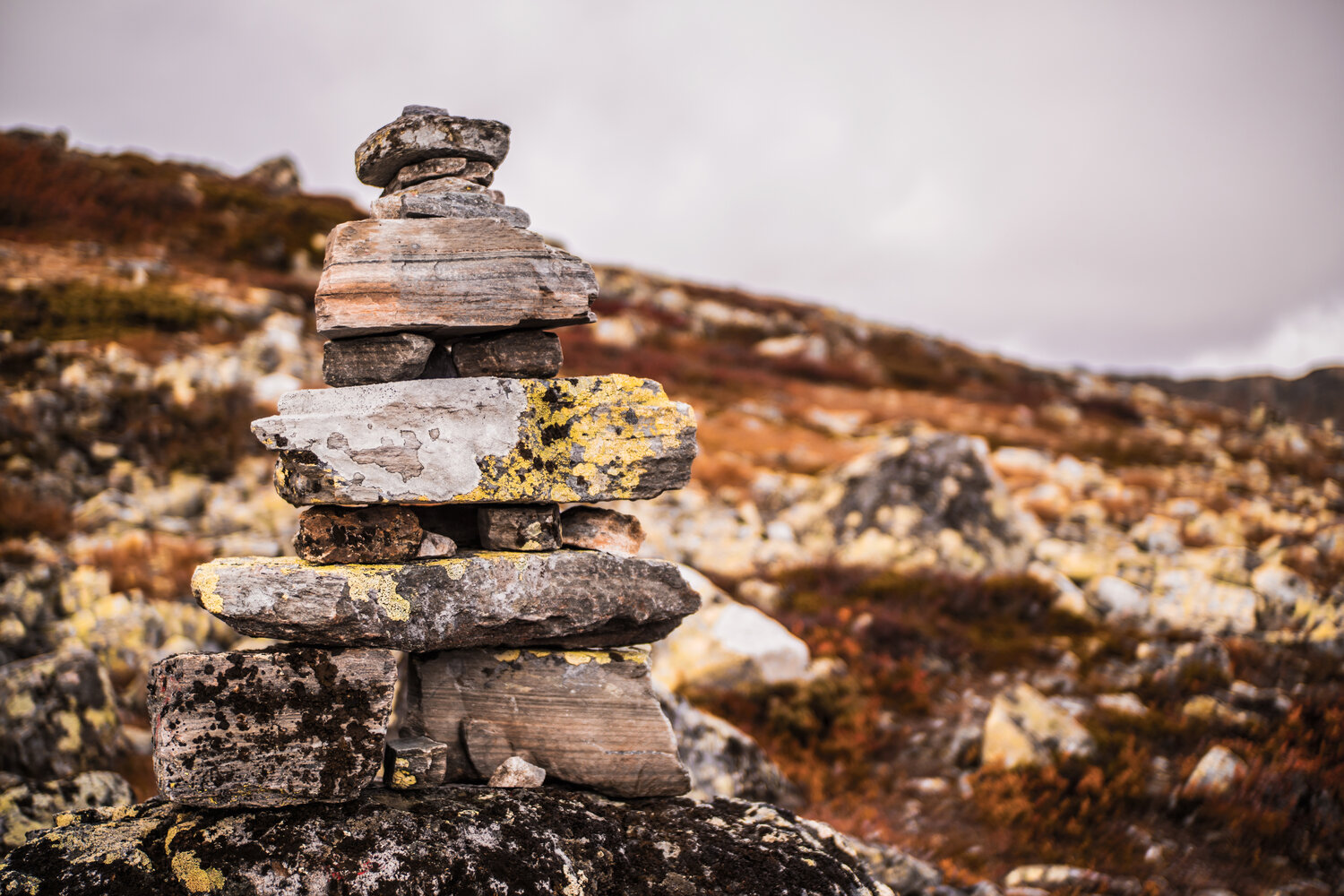 The fourth step in preparing for victoryRemember the victory
Preparing for Victory
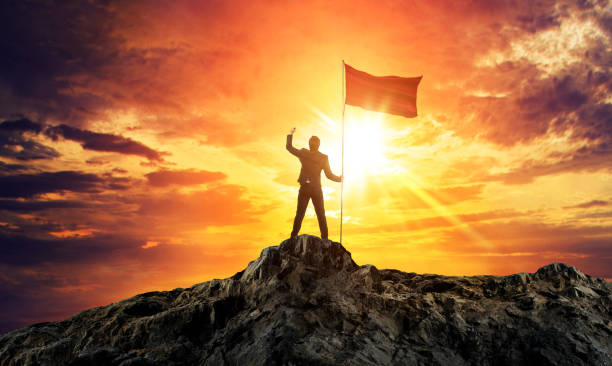 Consecrating ourselves
Putting doubt aside
Moving forward with the Lord
Remembering the victory